O życiu w erze walidacji,
czyli co mogę zrobić z tym, co wiem i potrafię
1
Ćwiczenie Umiem, interesuję się, realizuję się w…
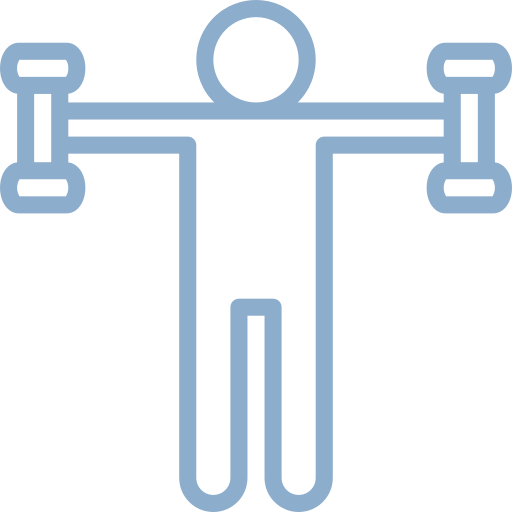 Źródło: https://pl.freepik.com/darmowe-ikony/hantle-do-cwiczen_814961.htm
2
Fotografujesz?
Wyplatasz makramę?
Żeglujesz?
Serwisujesz rowery?
Gotujesz?
3
Zintegrowany System Kwalifikacji
efekty uczenia się
walidacja
Polska Rama Kwalifikacji
Zintegrowany Rejestr Kwalifikacji
4
Ćwiczenie W jakich miejscach uczy się współczesny człowiek?
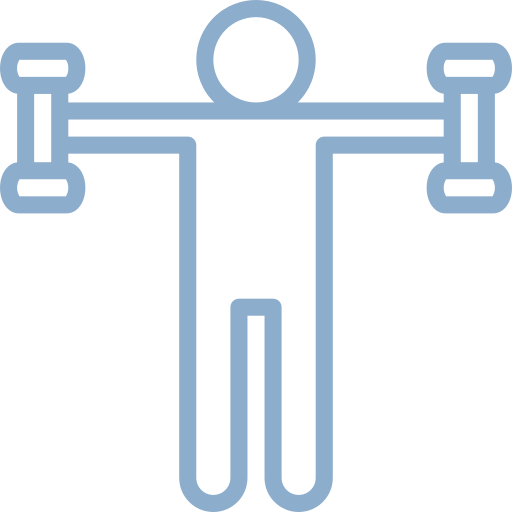 Źródło: https://pl.freepik.com/darmowe-ikony/hantle-do-cwiczen_814961.htm
5
[Speaker Notes: lineo Ewa]
Ile ludzi, tyle dróg…
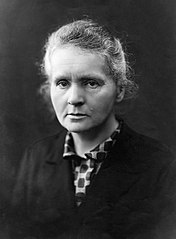 Źródło: https://pl.wikipedia.org/wiki/Maria_Sk%C5%82odowska-Curie, data dostępu: 21.11.2023
6
Ile ludzi, tyle dróg…
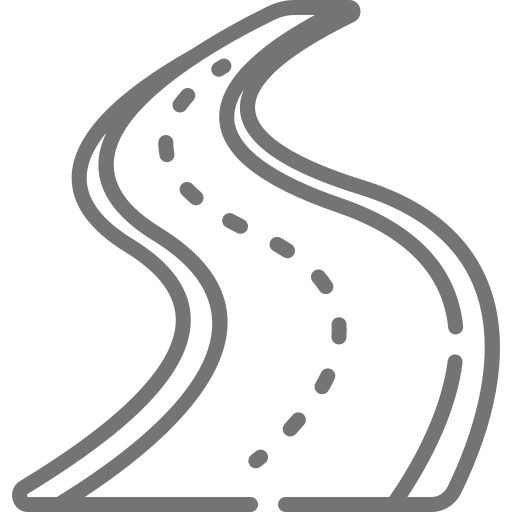 SORBONA
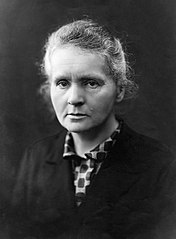 KARIERA NAUKOWA
PREKURSORKA RADIOCHEMII
DWUKROTNA LAUREATKA NAGRODY NOBLA
MARIA SKŁODOWSKA-CURIE
7
Ile ludzi, tyle dróg…
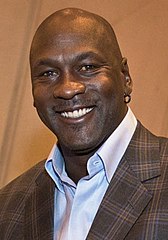 Źródło: https://pl.wikipedia.org/wiki/Michael_Jordan, data dostępu: 21.11.2023
8
Ile ludzi, tyle dróg…
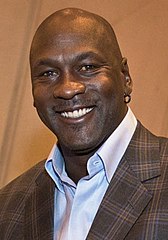 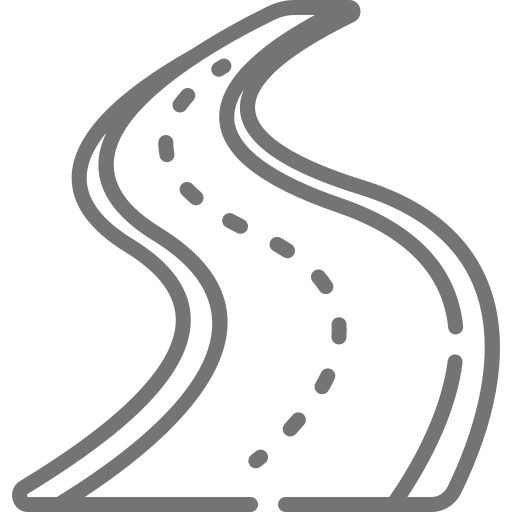 STUDIA – GEOGRAFIA
GRA W KOSZYKARSKIEJ 
REPREZENTACJI UCZELNI
CHICAGO BULLS
6-KROTNY MISTRZ NBA
2-KROTNY ZŁOTY MEDALISTA OLIMPIJSKI
MICHAEL JORDAN
9
Ile ludzi, tyle dróg…
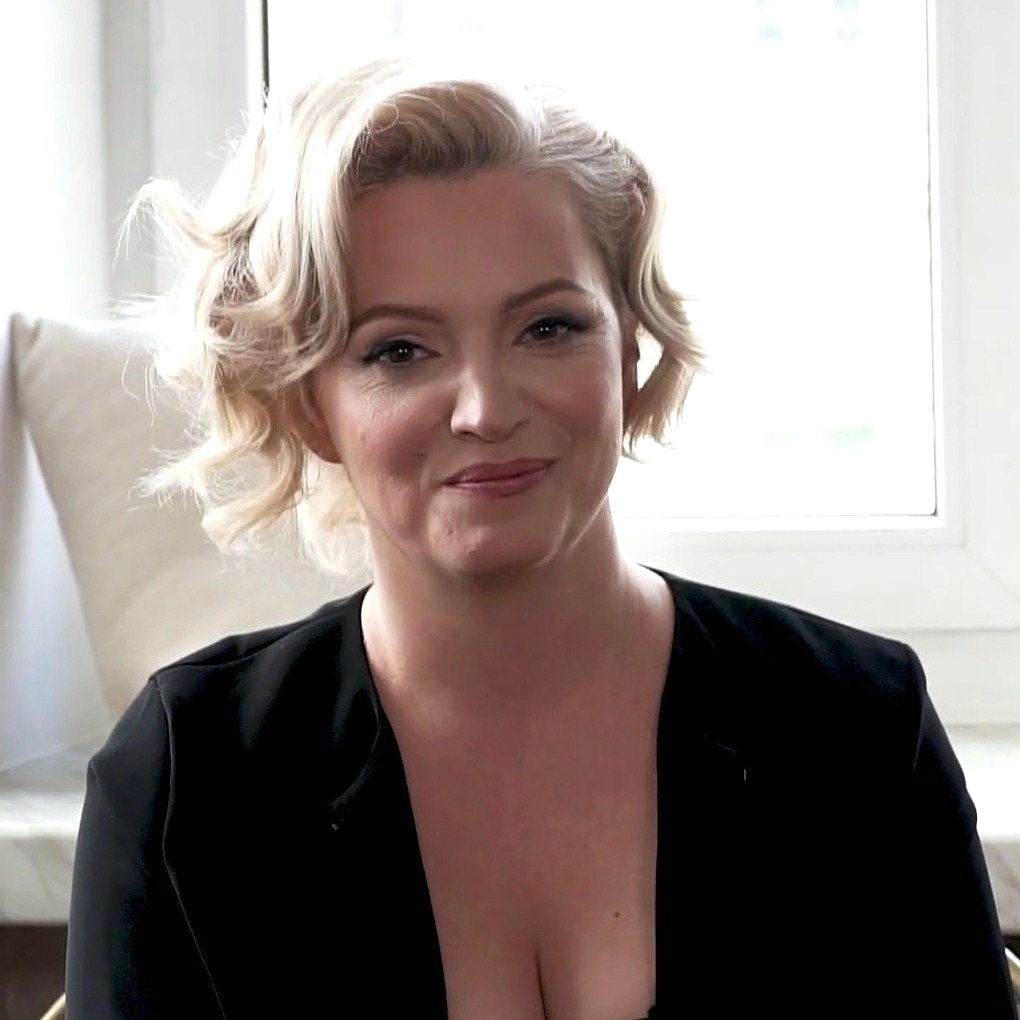 Źródło: https://pl.wikipedia.org/wiki/Dorota_Szel%C4%85gowska, data dostępu: 21.11.2023
10
Ile ludzi, tyle dróg…
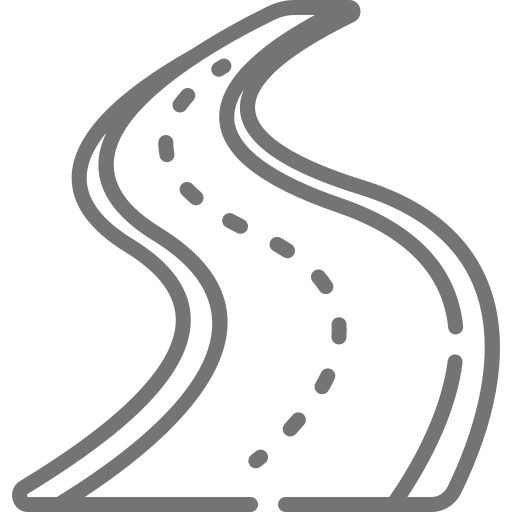 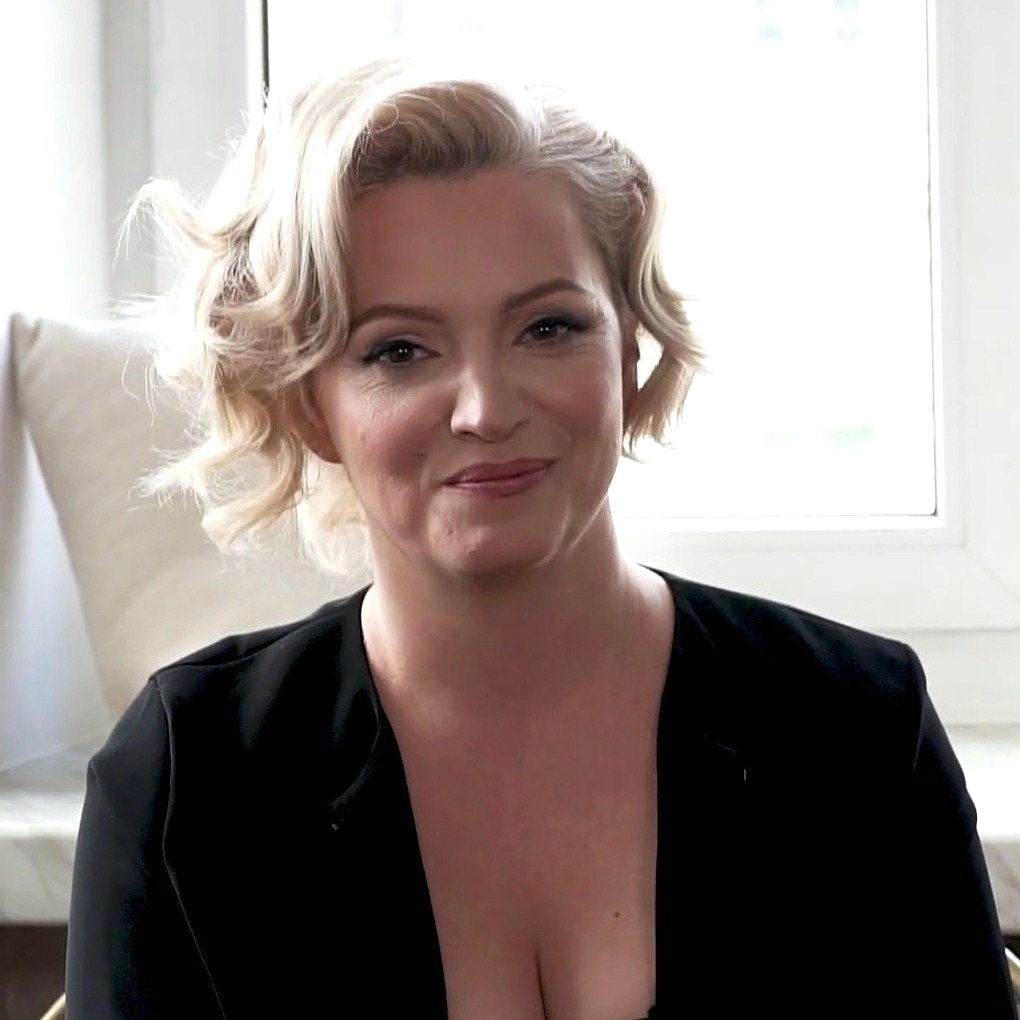 SPOŁECZNE LO
UKOŃCZYŁA KURS „ARCHITEKTURA                                                                                 
I PROJEKTOWANIE WNĘTRZ”
„DOROTA WAS URZĄDZI”
WŁAŚCICIELKA STUDIA PROJEKTOWEGO
DOROTA SZLĄGOWSKA
11
Ile ludzi, tyle dróg…
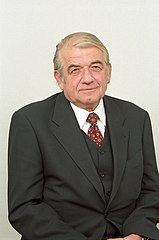 Źródło: https://pl.wikipedia.org/wiki/Zbigniew_Religa, data dostępu: 21.11.2023
12
[Speaker Notes: j]
Ile ludzi, tyle dróg…
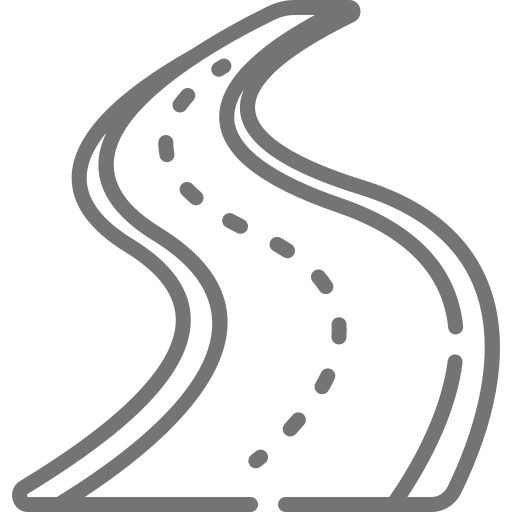 AKADEMIA MEDYCZNA
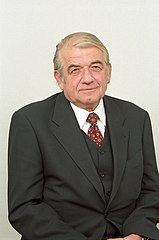 SPECJALIZACJA I i II STOPNIA CHIRURGII
PIONIER POLSKIEJ  KARDIOCHIRURGII
I W POLSCE UDANY PRZESZCZEP SERCA
TWÓRCA PROTOTYPU SZTUCZNEGO SERCA I ZASTAWKI BIOLOGICZNEJ
ZBIGNIEW RELIGA
13
Ile ludzi, tyle dróg…
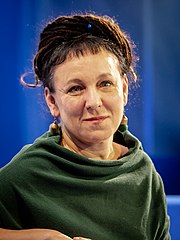 Źródło: https://pl.wikipedia.org/wiki/Olga_Tokarczuk, data dostępu: 21.11.2023
14
Ile ludzi, tyle dróg…
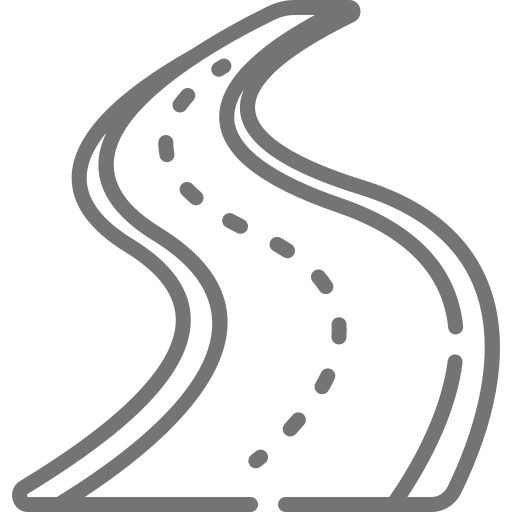 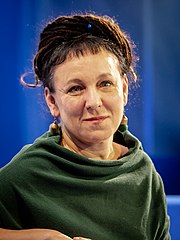 UKOŃCZYŁA PSYCHOLOGIĘ NA UW
PRACOWAŁA 
JAKO PSYCHOTERAPEUTKA
NOBEL W DZIEDZINIE LITERATURY 2018
OLGA TOKARCZUK
15
Ile ludzi, tyle dróg…
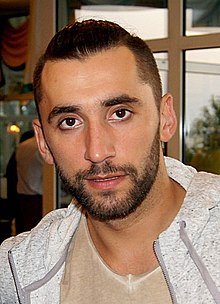 Źródło: https://pl.wikipedia.org/wiki/Rafa%C5%82_Maserak, data dostępu: 21.11.2023
16
Ile ludzi, tyle dróg…
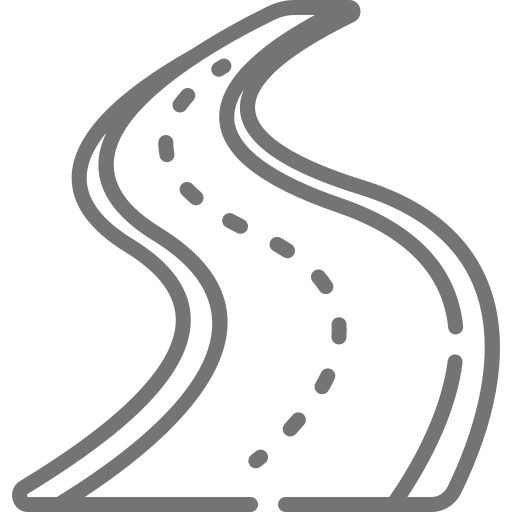 WYKSZTAŁCENIE ŚREDNIE
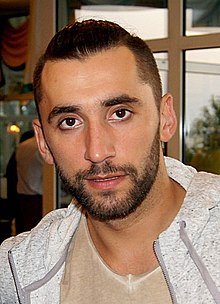 UKOŃCZYŁ WIELE KURSÓW TAŃCA
NAJWYŻSZA KLASA TANECZNA S
LICZNE SUKCESY NA KONKURSACH TANECZNYCH
RAFAŁ MASERAK
17
Bo liczą się EFEKTY UCZENIA SIĘ…
18
które każdy z nas zdobywa
19
w szkole, na uczelni

na kursach i szkoleniach

samodzielnie, w czasie wolnym
20
Wszystkie efekty naszego uczenia się 
są tak samo ważne
21
WIEDZA
UMIEJĘTNOŚCI
KOMPETENCJE SPOŁECZNE
22
Ćwiczenie „Efekty uczenia się”
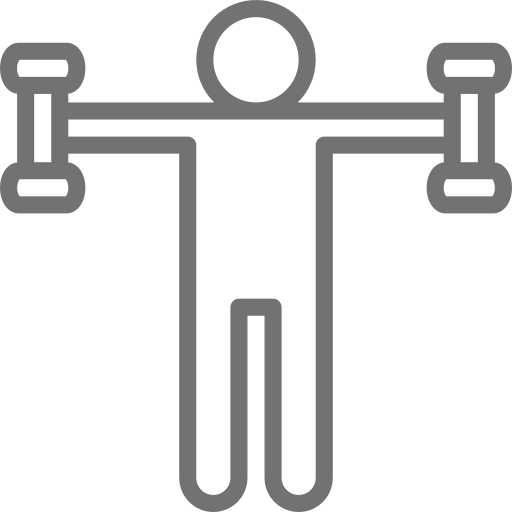 Źródło: https://pl.freepik.com/darmowe-ikony/hantle-do-cwiczen_814961.htm
23
[Speaker Notes: EWA]
3 ścieżkami UCZENIA SIĘ…
do EFEKTÓW UCZENIA SIĘ
Edukacja formalna
Wiedza
Umiejętności
Edukacja pozaformalna
Kompetencje społeczne
Nieformalne uczenie się
24
WALIDACJA
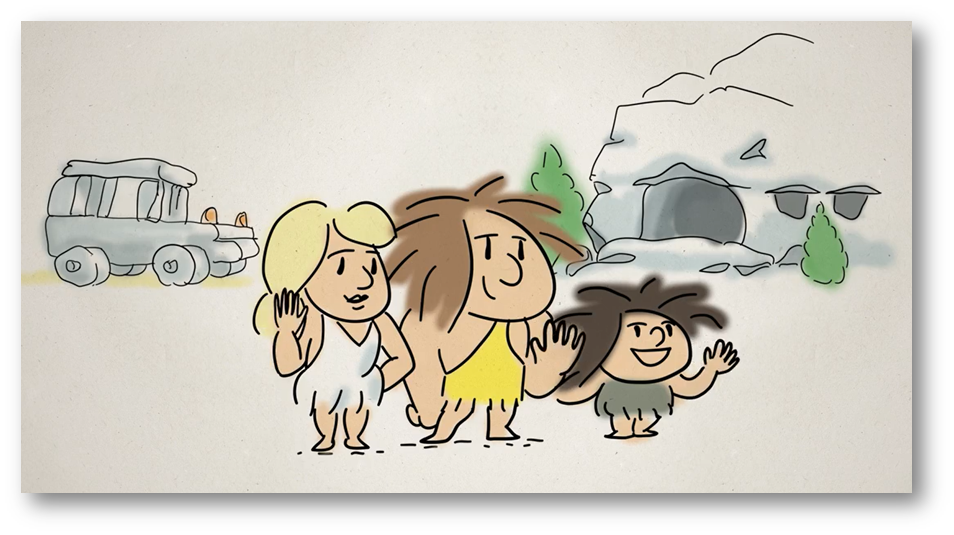 https://www.youtube.com/watch?v=RhW5C8_VVso
25
[Speaker Notes: EWA]
NIE MA KWALIFIKACJI BEZ WALIDACJI!
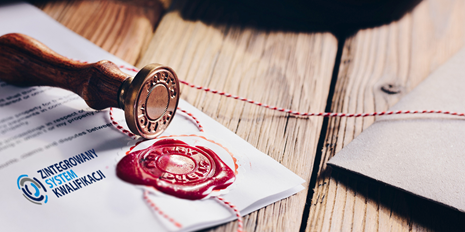 Źródło: https://kwalifikacje.edu.pl/jak-zdobyc-certyfikat/
26
[Speaker Notes: Basia]
POLSKA RAMA KWALIFIKACJI
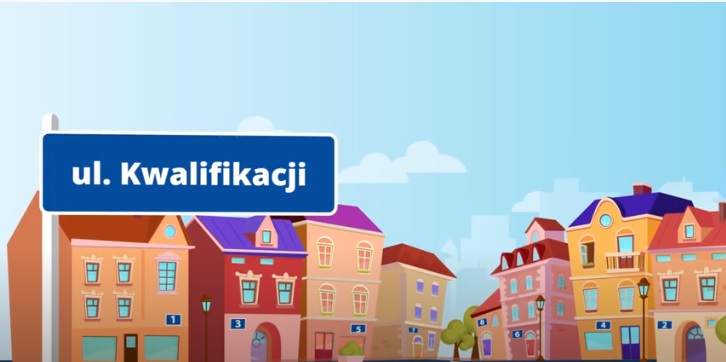 https://www.youtube.com/watch?v=2R-Og_A-KoU
27
[Speaker Notes: BASIA - KOLEJNY ELEMENT KTÓRY MOŻE BYĆ UŻYTECZNY 
ZAPRASZAMY DO OBEJRZENIA FILMU
W czacie REFLEKSJE po filmie - jakie korzyści dla siebie widzicie, które daje PRK??]
Jaki poziom IV czy 4?
kwalifikacja pełna na poziomie czwartym Polskiej Ramy Kwalifikacji
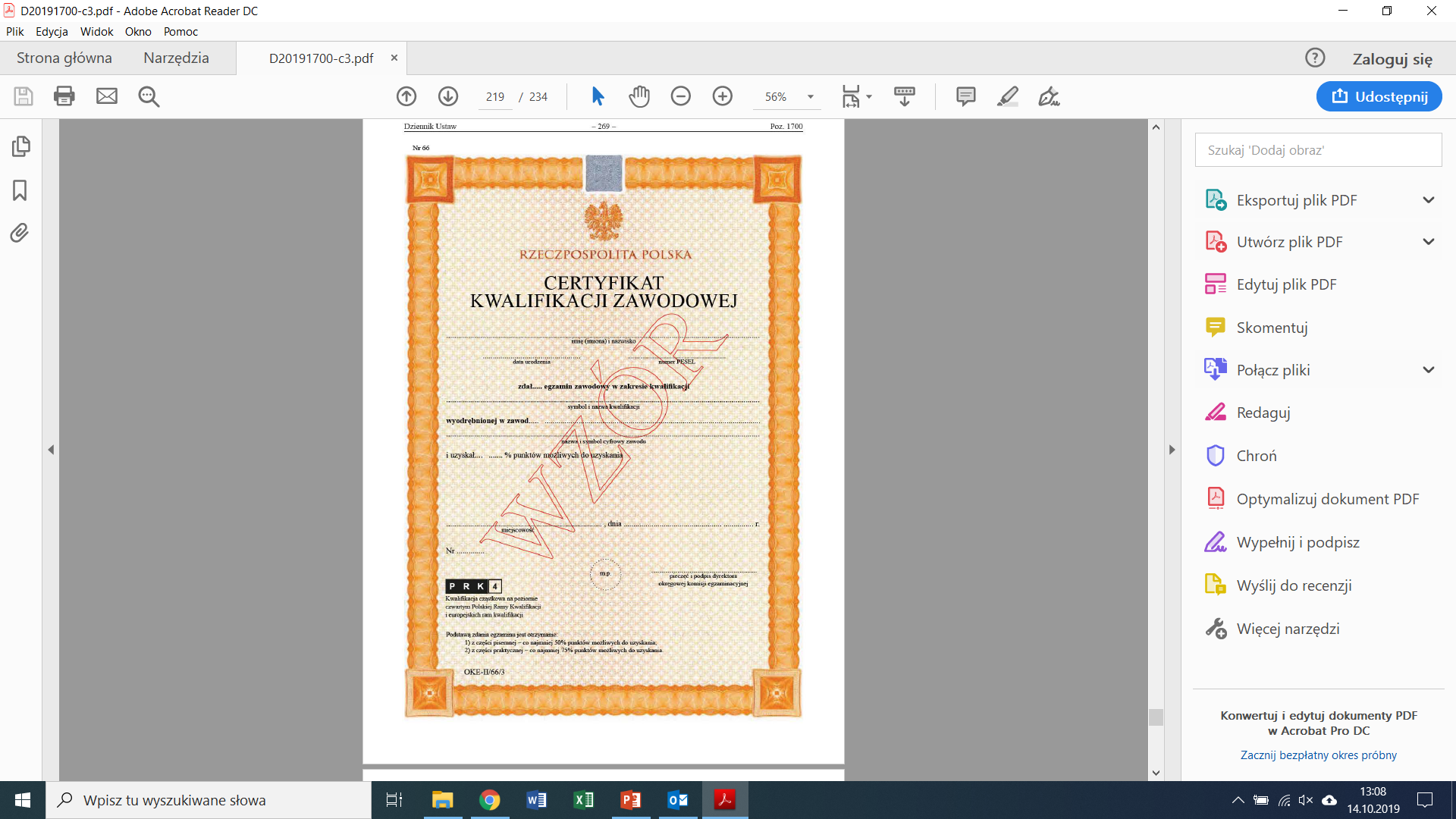 kwalifikacja pełna na poziomie drugim Polskiej Ramy Kwalifikacji
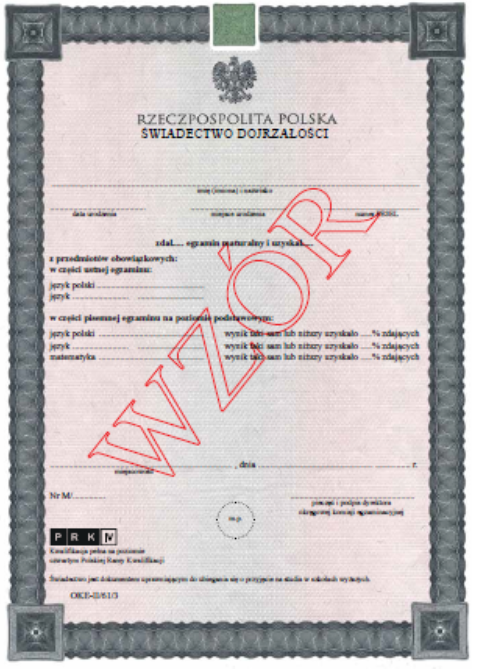 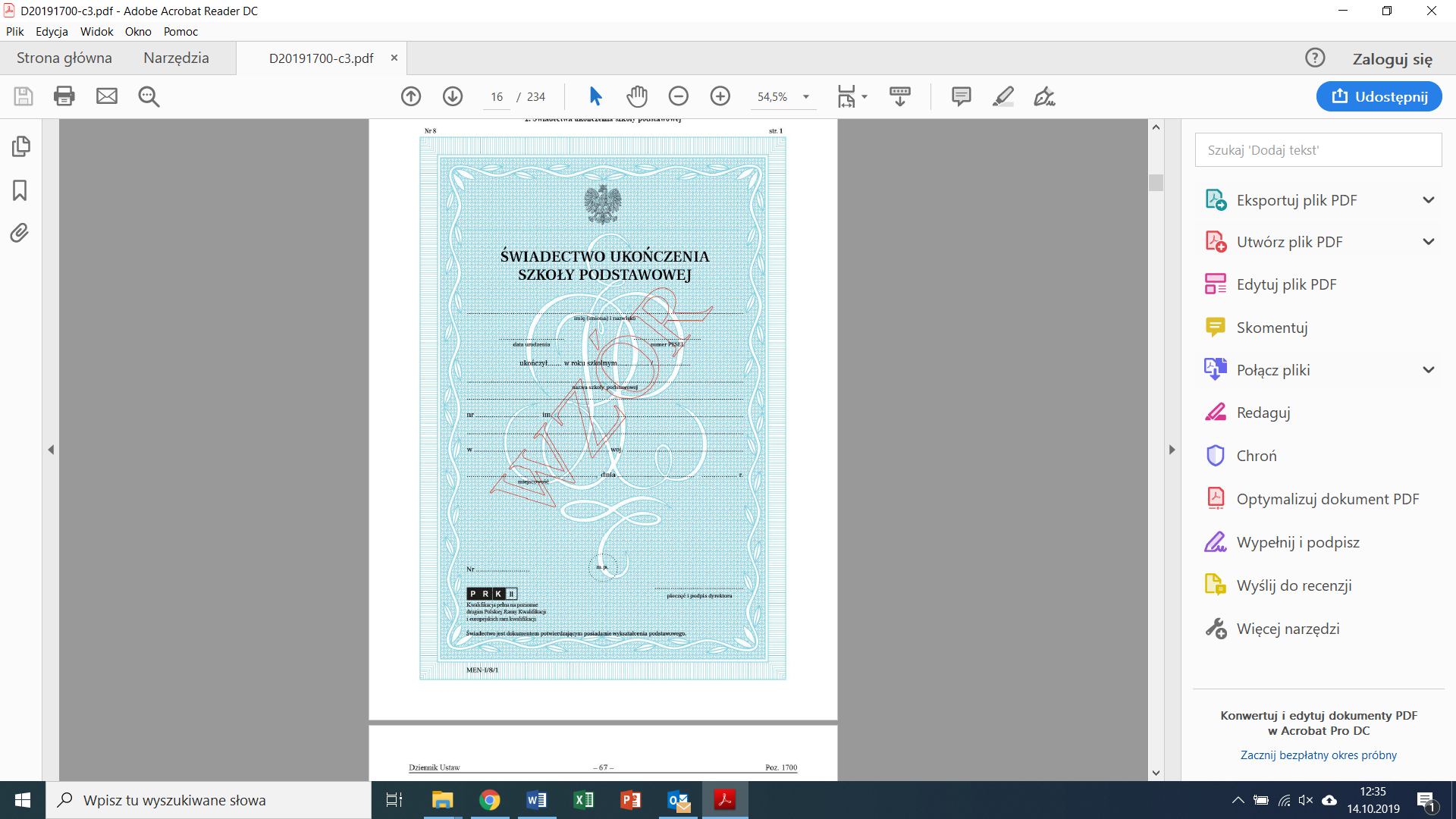 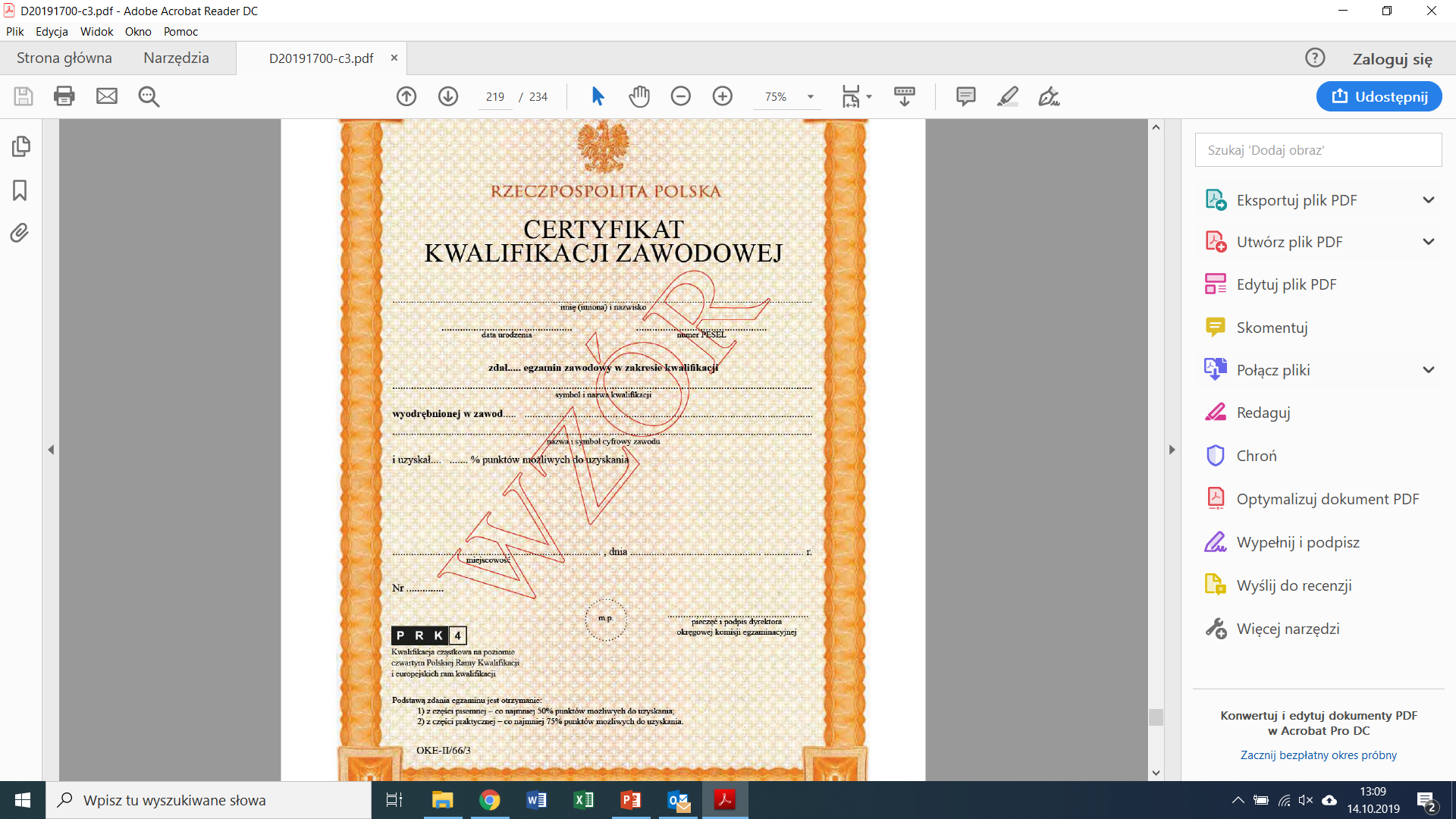 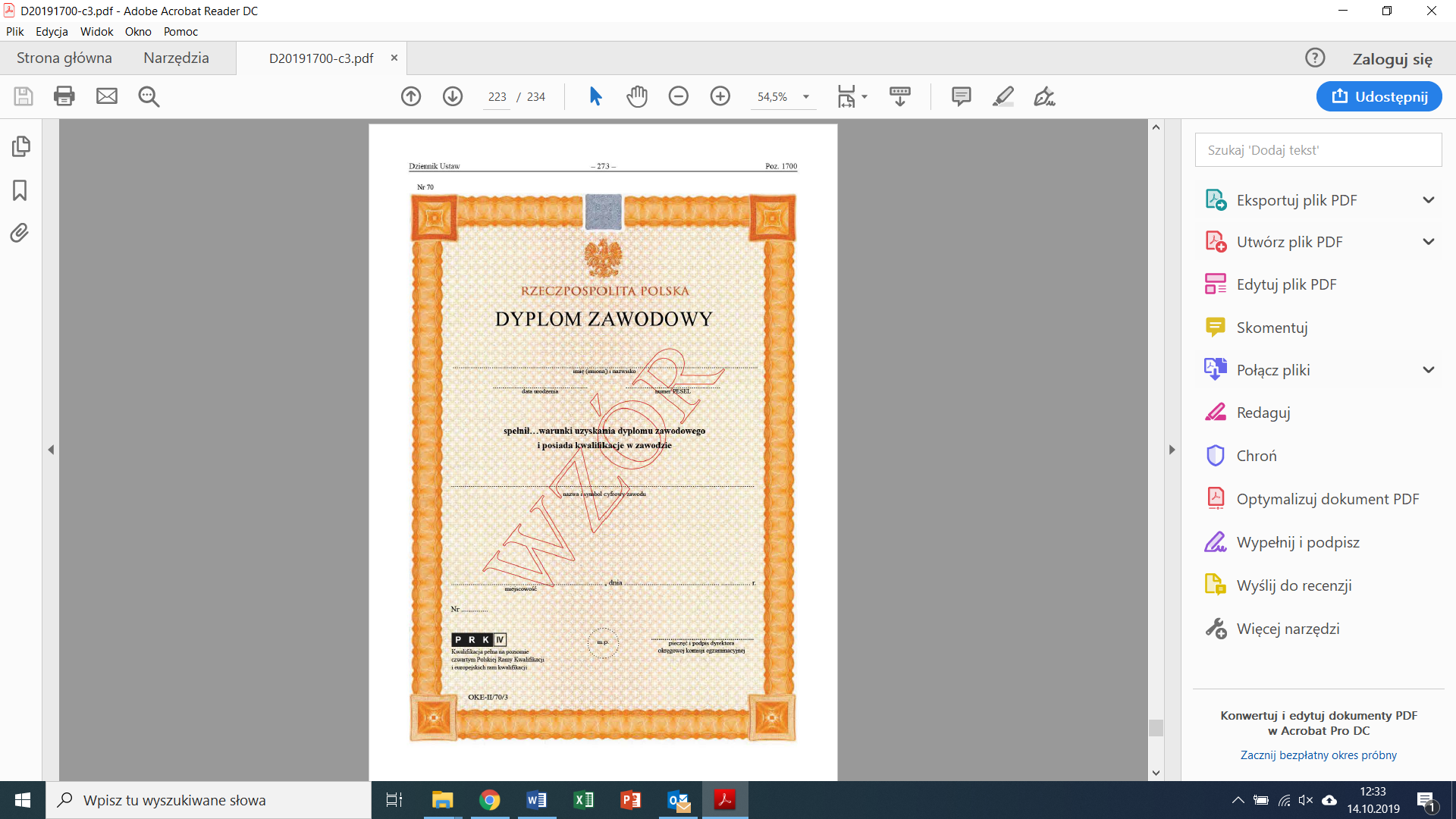 Źródło: https://dziennikuhttps//dziennikustaw.gov.pl/D2021000120301.pdfstaw.gov.pl/D2021000120301.pdf
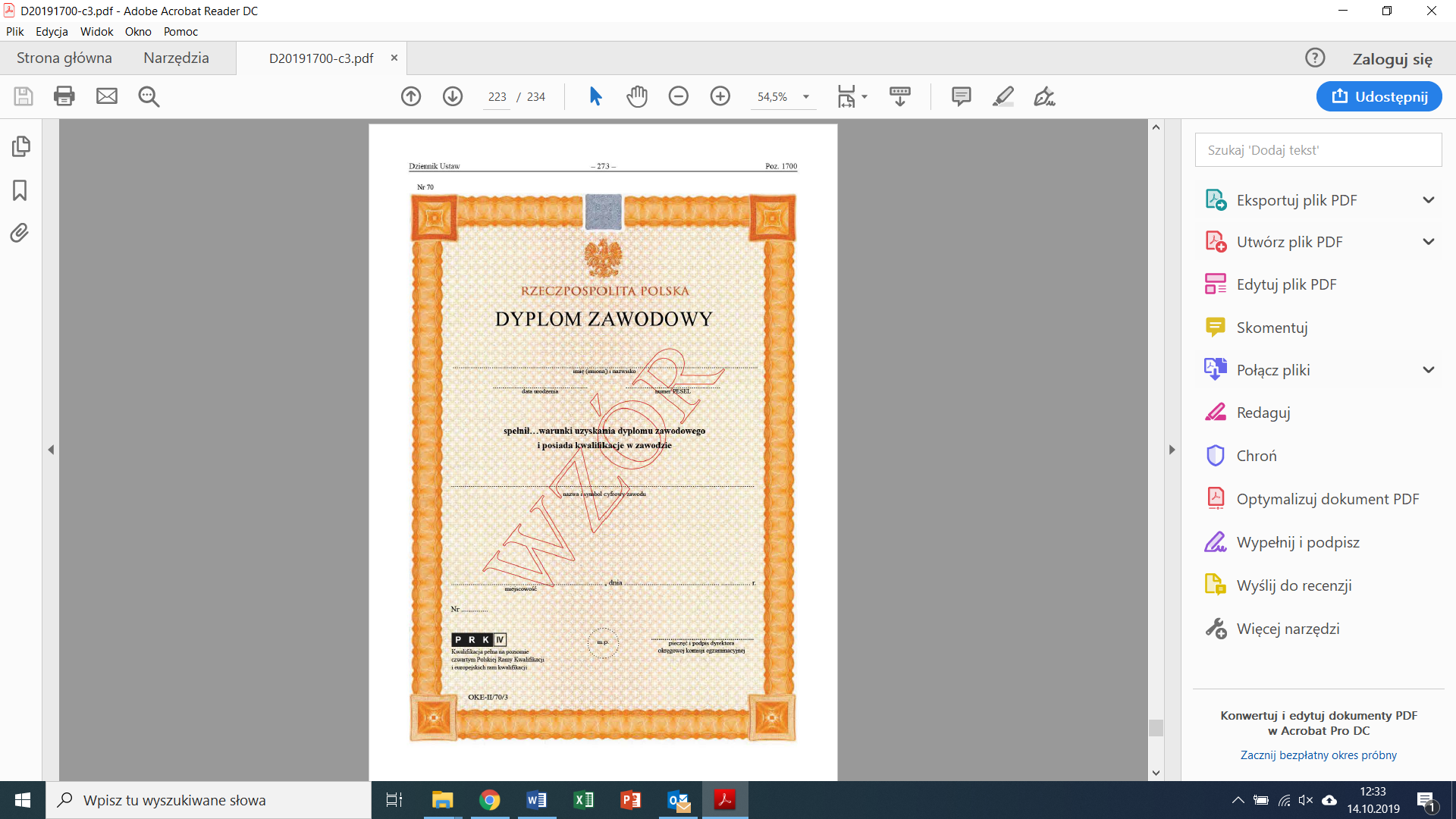 28
Zintegrowany Rejestr Kwalifikacji
I. ZFEKTY
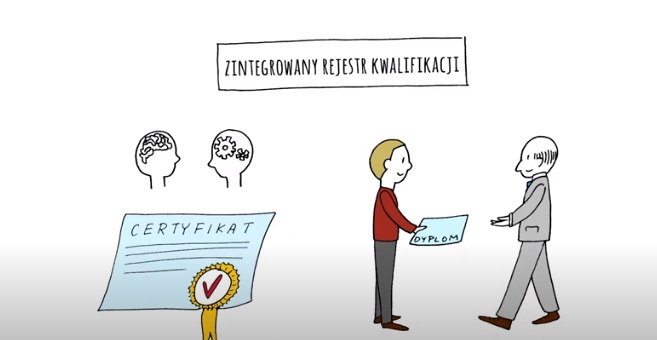 https://www.youtube.com/watch?v=WMlEBu3Imoc
29
[Speaker Notes: ewa]
Wykonywanie fotografii reportażowej i okolicznościowej
Fotografujesz?
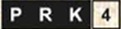 Wyplatasz makramę?
Naprawa, konserwacja i modernizacja rowerów
Serwisujesz rowery?
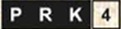 Żeglujesz?
Przygotowanie i serwowanie sushi i sashimi
Gotujesz?
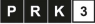 30
[Speaker Notes: Basia - co wynika z waszych zainteresowan jesli przepuscimy je przez pewien system]
Quiz
31
Moje odczucia po lekcji
32
[Speaker Notes: Do zobaczenia!]